Lecture 5: Scripting with Bash
CSE 374: Intermediate Programming Concepts and Tools
1
Administrivia
Find partners on discord!

Thank you for all your #feedback ! 
Self goal to post slide pre lecture
Poll everywhere is still being gd annoying 
Having issues connecting to klaatu from outside us, download VM: https://www.cs.washington.edu/lab/software/linuxhomevm 
Gradescope auto-grading shenanigans – please pay attention to the hints for formatting needs

Homework 1 finally live
Calendar with deadlines
CSE 374 au 20 - Kasey Champion
2
Finish redirection
cmd > file sends stdout to file
cmd 2> file sends stderr to file
cmd 1> output.txt 2> error.txt redirects both stdout and stderr to files
cmd < file accepts input from file
Instead of directly putting arg in command, pass args in from given file
cat file1.txt file2.txt file3.txt or cat < fileList.txt
What is the difference between | and >?
Pipe is used to pass output to another program or utility
Redirect is used to pass output to either a file or stream
thing1 > thing2 runs thing1 and then sends the stdout stream to thing2, if these are files thing2 will be overwritten
thing1 > tempFile && thing2 <tempFile sends stdout of thing1 to stdin of thing2 without overwriting files
Equivalent to thing1 | thing2 much more elegant!
https://askubuntu.com/questions/172982/what-is-the-difference-between-redirection-and-pipe
CSE 374 au 20 - Kasey Champion
3
Transferring files between local and remote
tar – tape archive – compresses directory of files for easy transfer (like zip or archive)
tar -c <directory to compress>
tar –c –v –f myTarFile.tar /home/champk/
-c – creates new .tar archive file
-v - Verbosely show the tar process
-f - to decide name of tar file
tar –x <file to extract>
tar –x –v myTarFile.tar
wget – non-interactive download of files from the web supporting http, https and FTP
Non interactive means it can work in the background (helpful if the files take a while)
wget http://website.come/files/file.zip
Scp – secure copy – uses ssh protocol to transfer files between different hosts
scp user@remote.host:file.txt /local/directory copies file.txt from remote host to local directory
scp file.txt user@remote.host:/remote/directory/ copies file.txt from local host to remote directory
You can always use a file transfer GUI like FileZilla uses FTP or SFTP, available for all platforms
CSE 374 au 20 - Kasey Champion
4
Writing Scripts
Instead of writing commands directly into terminal save them in a file
Use file extension “.sh”
Bash can run these files as executables
Add line at top of file to tell computer this should be run using bash
#! /bin/sh
# by itself makes a comment
Always include header comment with usage instructions
Give the file execution permissions
chmod u+x myscript.sh
Stop bash script on first failure by adding set –e at top of script
Bash scripts are especially helpful
Demo of making script
CSE 374 au 20 - Kasey Champion
5
Bash Script Variables
When writing scripts you can use the following default variables
$# - stores number of parameters entered
Ex: if [$# -lt 1] tests if script was passed less than 1 argument
$N - returns Nth argument passed to script
Ex: sort $1 passes first string passed into script into sort command
$0 – command name
Ex: echo “$0 needs 1 argument” prints “<name of script> needs 1 argument”
$* returns all arguments
$@ returns a space separated string containing all arguments
”$@” prevents args originally quoted from being read as multiple args
CSE 374 au 20 - Kasey Champion
6
Control Flow in bash
Bash has loops and conditionals like most languages
If Statements
if <test> then
  <commands>
fi
Ex:
if ./myprogram args; then
  echo “it works!”
else
  echo “it didn’t work”
fi
Executes body if ./myprogram 
succeeds (returns exit code 0)
For loop
for <variable> in <list> 
do
  <commands>
done
Ex:
for word in “list of words”
fo
  echo $word
done
“lists” in bash are just strings with white space separators
while loop
while [test] do
  <commands>
done
CSE 374 au 20 - Kasey Champion
7
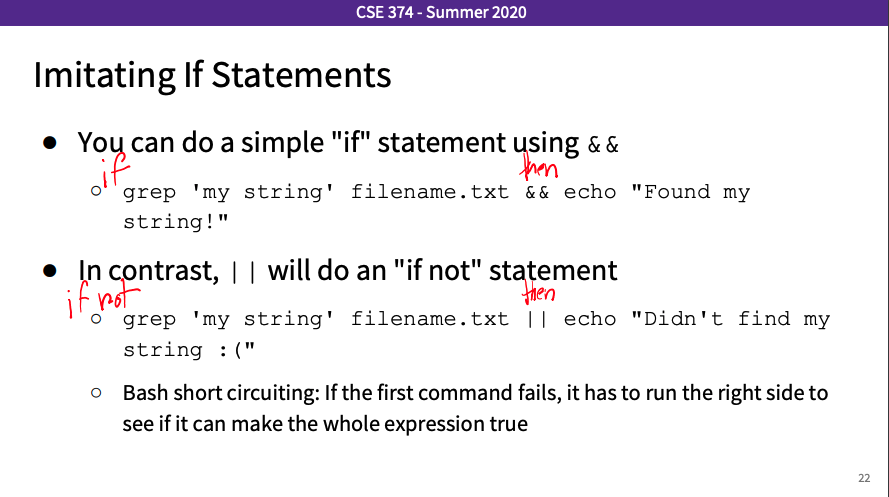 Conditionals
Test evaluates Boolean comparison of two arguments
test “$str1” == “$str2” #tests string equality
test –f result.txt #checks if file exists with –f option
test $num –eq 0 #checks integer equality with –eq option
test $# -ne 2 #checks if ints are not equal with –ne option
Other useful options: -lt –le –gt –ge
Combine test with if by replacing “test” with []
if [ -f result.txt ]; then
Spaces around the brackets and semicolon are required
Bash understands Boolean logic syntax
&& and
|| or
! not
CSE 374 au 20 - Kasey Champion
8
Common If Use Cases
If file contains
if grep –q –E ‘myregex’ file.txt; then
  echo “found it!”
fi
-q option “quiet” suppresses the output from the loop
If is gated on successful command execution (returns 0)

If incorrect number of arguments passed
if [ $# -ne 2 ]; then
  echo “$0 requires 2 arguments” >&2
  exit 1
fi
Checks if number of arguments is not equal to 2, if so prints an error message to stderr and exits with error code
CSE 374 au 20 - Kasey Champion
9
Common loop use cases
Iterate over files
for file in $(ls)
do
  if [-f $file ]; then
     echo “$file”
  fi
done
Iterate over arguments to script
while [ $# -gt 0 ]
do
  echo $*
  shift
done
Shift command moves through list of arguments
Similar to .next in Java Scanner
<- All files + directories
CSE 374 au 20 - Kasey Champion
10
Exit Command
Ends a script’s execution immediately
Like “return”
End scripts with a code to tell the computer whether the script was successful or had an error
0 = successful
exit without a number defaults to 0
exit
exit 0
Non 0 = error
exit 1
CSE 374 au 20 - Kasey Champion
11
Scripting demo: combine
CSE 374 au 20 - Kasey Champion
12
Glob patterns
Syntax to replace a pattern with a list of file names that all match that pattern
Enables you to pass multiple file names as arguments without typing them out individually
Pattern matches are based on location within file directory
Wildcard - * - anything goes here
EX: echo src/*
Src/file1.txt src/file2.txt src/file3.txt
Example uses
echo * - prints every file/folder in current directory
echo *.txt - finds all files with that extension within directory
echo /bin/python* - finds all files within that path because they start with that string
cp src/* dest/ - copies all files from one directory to another
CSE 374 au 20 - Kasey Champion
13
Regex
Regular expressions (regex) are a set of rules for matching patterns in text
Used across programming languages and math
Different applications might have slightly different rules (yeah, it’s frustrating…)
Regex patterns can include characters, anchors and modifiers
Characters = the literal characters you are trying to match
Anchors – set the position in the line where a pattern may be found
^ anchor to front
$ anchor to end
Modifiers – modify the range of text pattern can match
* matches any number of characters
[set of chars]
Regex basics, let P be our pattern and S be a string to match
P can be a single character (ex: a) to match S of the same single character
P1P2 matches S if S=S1S2 where P1 = S1 and P2 = S2
P1|P2 matches S if P1 or P2 matches S
grep –e finds using regex
By default grep matches against .*p.*
CSE 374 au 20 - Kasey Champion
14
Regex special characters
() – groups patterns for order of operations
[] – contains literals to be matched, single or range
[a-b] matches all lowercase letters
^ - anchors to beginning of line
$ - anchors to end of line
\ - escape following character
. – matches any single character at least once
c.t matches {cat, cut, cota}
| - or, enables multiple patterns to match against
a|b matches {a} or {b}
* - matches 0 or more of the previous pattern (greedy match)
a* matches {, a, aa, aaa, …}
? – matches 0 or 1 of the previous pattern
a? matches {, a}
+ - matches one or more of previous pattern
a+ matches {a, aa, aaa, …}
{n} – matches exactly n repetitions of the preceding
a{3} matches {aaa}
CSE 374 au 20 - Kasey Champion
15
Useful patterns
[^abc] matches everything NOT abc
[a-zA-Z] matches all English letters
[0-9]* matches list of numbers
https://courses.cs.washington.edu/courses/cse374/20sp/lectures/lecture6history
CSE 374 au 20 - Kasey Champion
16